الدرس الثالث
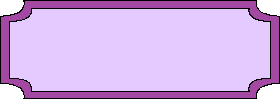 نائب الفاعل في الأعمال اللازمة
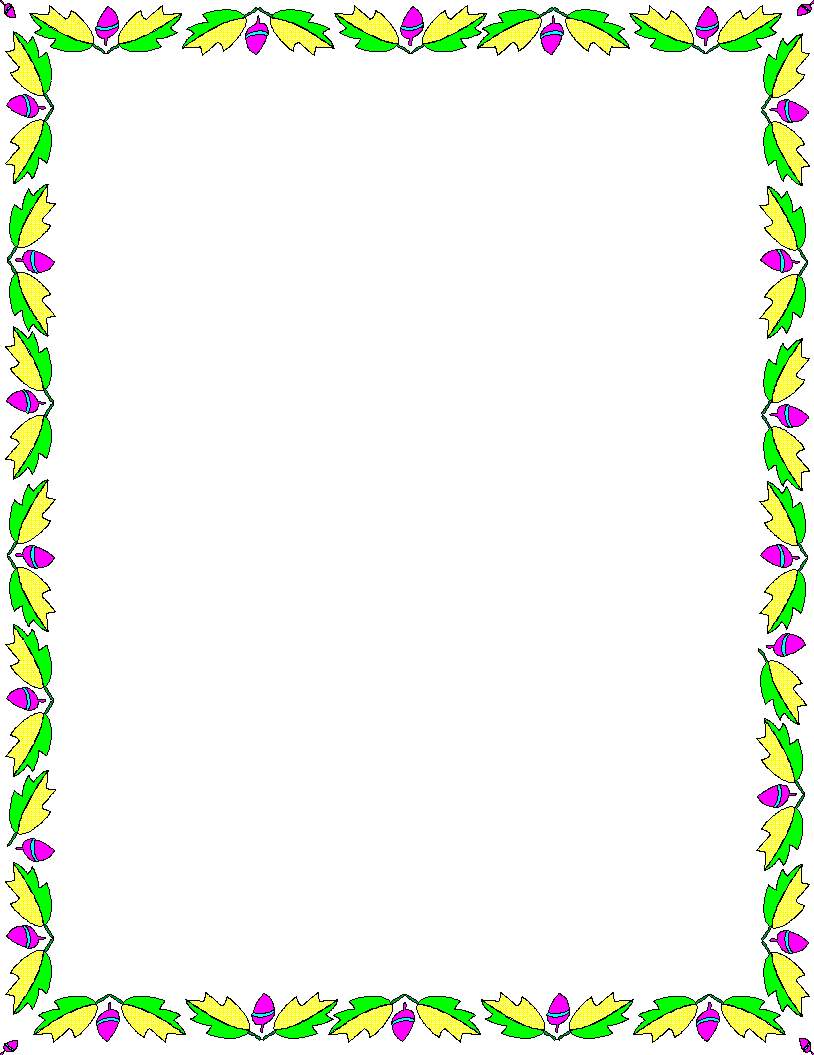 النشاطات التمهيدية
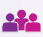 حدّد المتعدي واللازم من الأفعال التي تحتها خط فيما يلي:
نوع الفعل
نوع الفعل
م
الجملة
لازم
متعدٍّ
قال تعالى: (يَرْفَعِ اللَّهُ الَّذِينَ آمَنُوا مِنكُمْ والَّذِينَ أُوتُوا العِلْمَ دَرَجَاتٍ) المجادلة 11

1

قال تعالى: (إنِّي أَرَانِي أَحْمِلُ فَوْقَ رأْسِي خُبْزًاً) يوسف 36
2

قال رسول الله صل الله عليه وسلم: (لا يحلُّ لمسلم أن يهجر أخاه فوق ثلاث ليال ...) رواه البخاري.
3
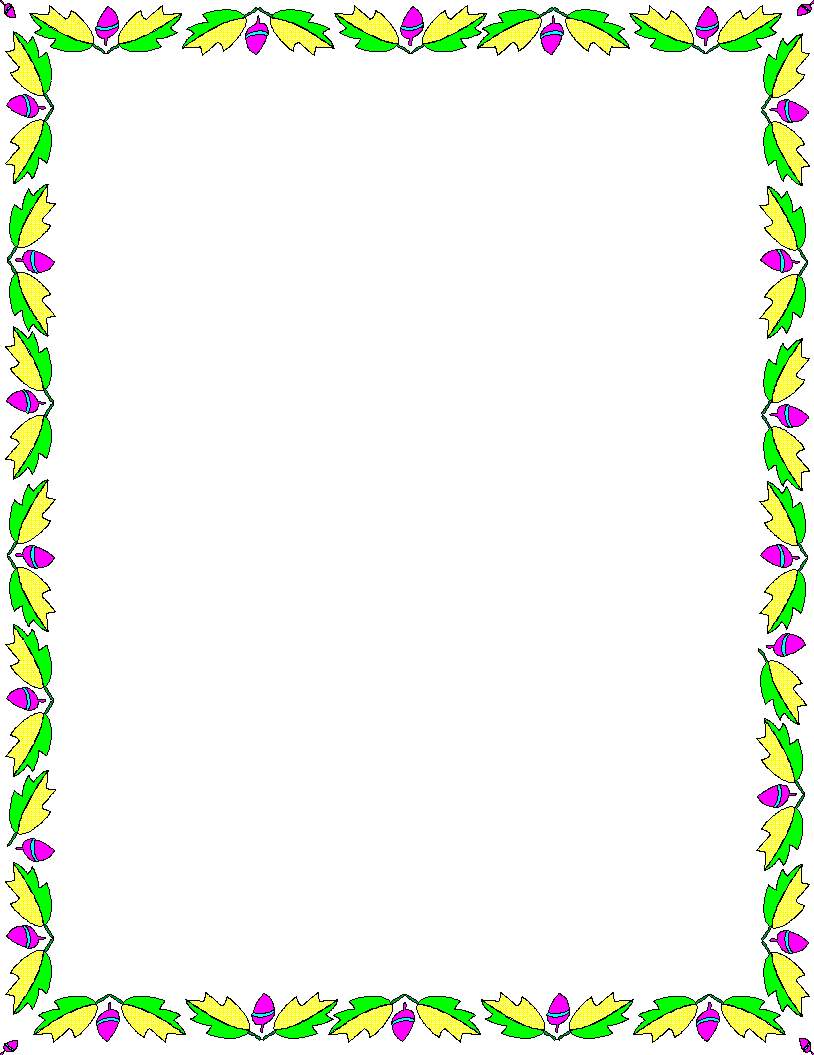 النشاطات التمهيدية
حدّد المتعدي واللازم من الأفعال التي تحتها خط فيما يلي:
نوع الفعل
نوع الفعل
م
الجملة
لازم
متعدٍّ
قال الشاعر
فما بال من أسعى لأجبر كسره 
             حفاظا، وينوي من سفاهته كسري
4

وقال آخر
إذا غامرتَ في شرفٍ مروم  
                       فلا تقنع بما دون النجوم
5

وقال آخر
وفي الناس إن رثّت حبالك واصل
             وفي الأرض عن دار القِلى مُتحوَّلُ

6
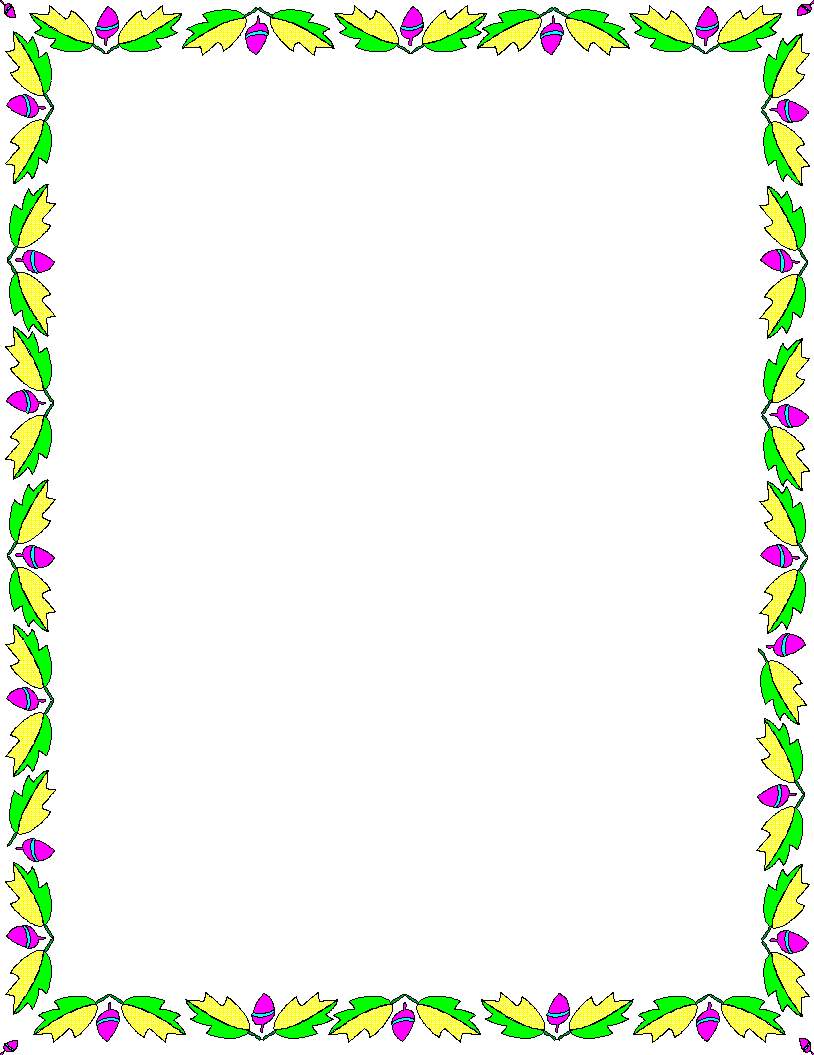 النشاطات التمهيدية
حدّد المتعدي واللازم من الأفعال التي تحتها خط فيما يلي:
نوع الفعل
نوع الفعل
م
الجملة
لازم
متعدٍّ
وقال آخر
إنَّ الذي سمكَ السماءَ بنى لنا   
                         بيتاً دعائمه أعزُّ وأطول
7

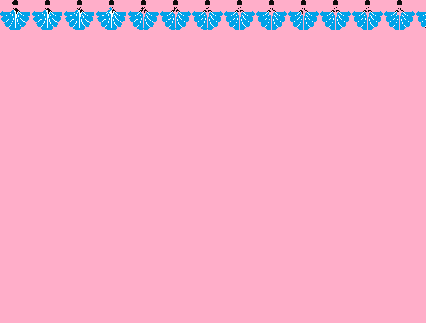 النشاطات التمهيدية
2- اربط بين ما تحته خط في القائمة (أ) وما يمثله من القائمة (ب)
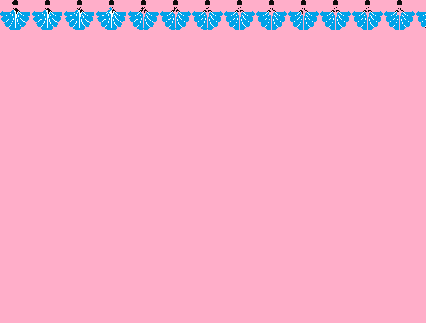 القائمة (ب)
م
القائمة (أ)
م
قال تعالى: (يَعْلَمُ خَائِنَةَ الأَعْيُنِ ومَا تُخْفِي الصُّدُورُ) غافر 19
7
فعل لازم
1
قال تعالى: (وقَالَ لِفِتْيَانِهِ اجْعَلُوا بِضَاعَتَهُمْ فِي رِحَالِهِمْ) يوسف 62
ظرف مكان
5
2
قال تعالى: (إنَّ أَصْحَابَ الجَنَّةِ اليَوْمَ فِي شُغُلٍ فَاكِهُونَ) يس 55
1
فعل متعدٍّ لمفعول واحد
3
قال تعالى: (خُذِ العَفْوَ وأْمُرْ بِالْعُرْفِ وأَعْرِضْ عَنِ الجَاهِلِينَ) الأعراف 199
2
فعل متعدٍّ لمفعولين
4
قال تعالى: (لَهُم مَّا يَشَاءُونَ فِيهَا ولَدَيْنَا مَزِيدٌ) ق 35
4
مفعول به
5
إذا أتقنت هذا المقرر فستكون أنجزت إنجازاً كبيراً في سبيل إتقان النحو والإعراب.
3
ظرف زمان
6
قال الشاعر
أقولُ لها وقد طارتْ شَعاعاً من الأبطال ويحكِ لن تُراعي
6
مفعول مطلق
7
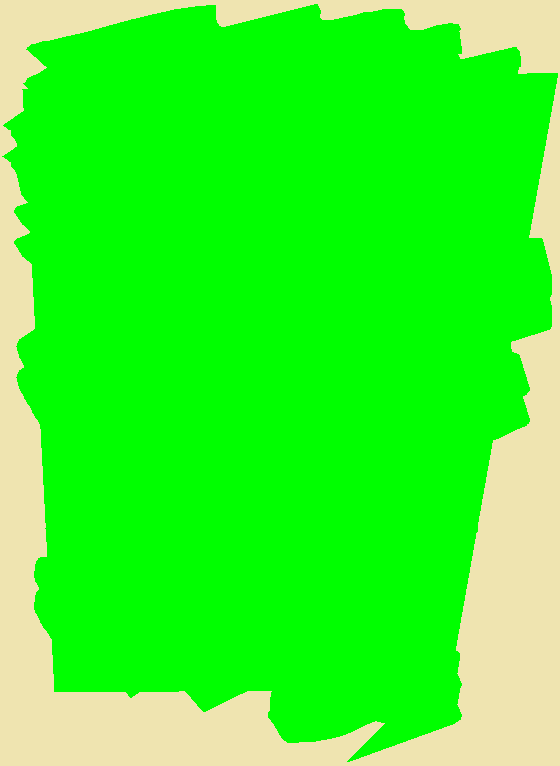 النشاطات التمهيدية
3- مثل في جمل مفيدة لفعلين لازمين، وفعلين ينصبان مفعولاً واحداً وفعلين ينصبان مفعولين
قنعت بالقليل
فرح محمد بالجائزة
قمت الليل
صمت رمضان
حسبت رأيك الحق
ظننتك واقفاً
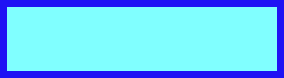 نشاطات التعلم
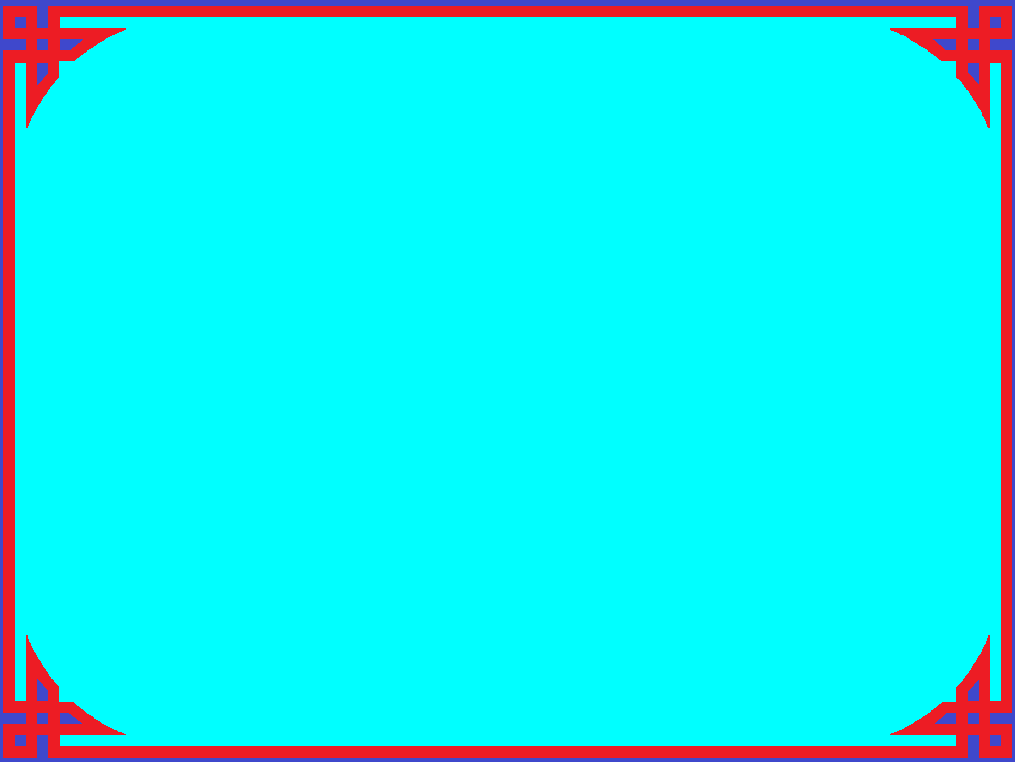 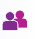 1- ابن الأفعال التي تحتها خط للمجهول، وغير ما يلزم
يتوقّع علماء الفلك رؤيةَ الهلال الليلة.


...........................................................................................................................................................................................
يتوقع رؤية الهلال الليلة.
ب- يحرصُ المتسوِّقون على الشراءِ أيامَ العروض.


...........................................................................................................................................................................................
يحرص على الشراء أيام العروض.
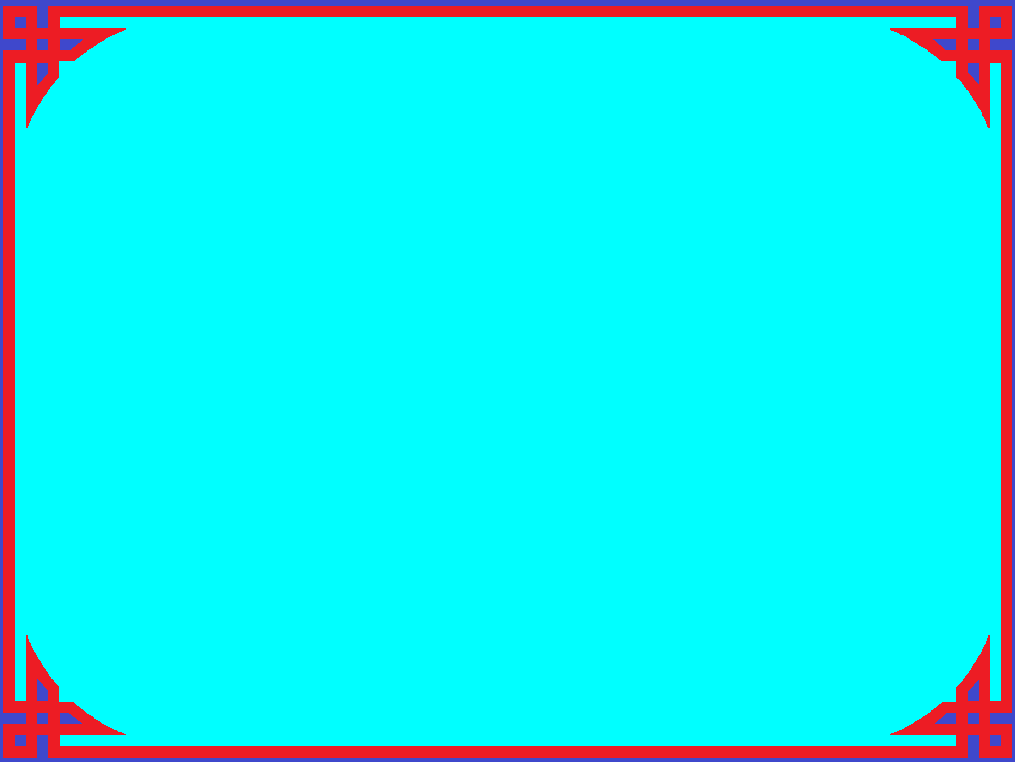 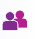 1- ابن الأفعال التي تحتها خط للمجهول، وغير ما يلزم
ج- استعَدَّ للسفرِ نهايةَ هذا الأسبوعِ عددٌ من زملائي.


...........................................................................................................................................................................................
استعد للسفر نهاية الأسبوع.
د- يناقشُ المجتمعون التقريرَ السنويَّ للأداء.


...........................................................................................................................................................................................
يناقش التقرير السنوي للأداء.
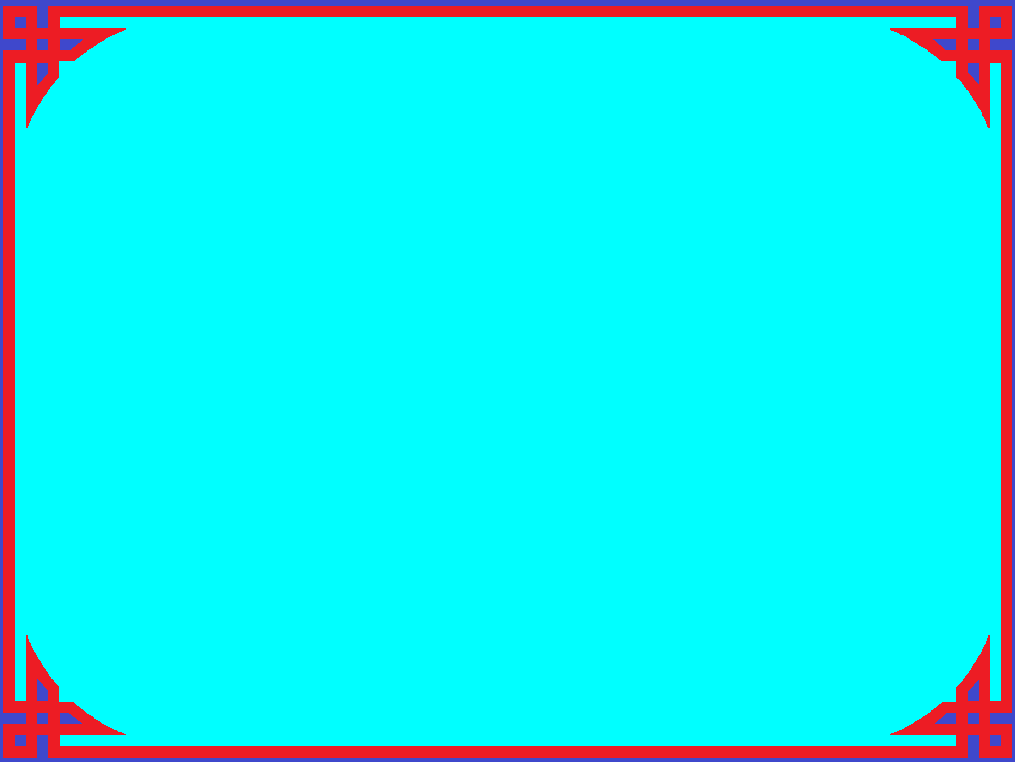 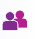 1- ابن الأفعال التي تحتها خط للمجهول، وغير ما يلزم
هـ- وقّع مديرُ الشركةِ الخطابَ.


...........................................................................................................................................................................................
وقع الخطاب
و- سلَّم راعي الحفلِ الكأسَ للفريقِ الفائزِ. 


...........................................................................................................................................................................................
سلم الكأس للفريق الفائز.
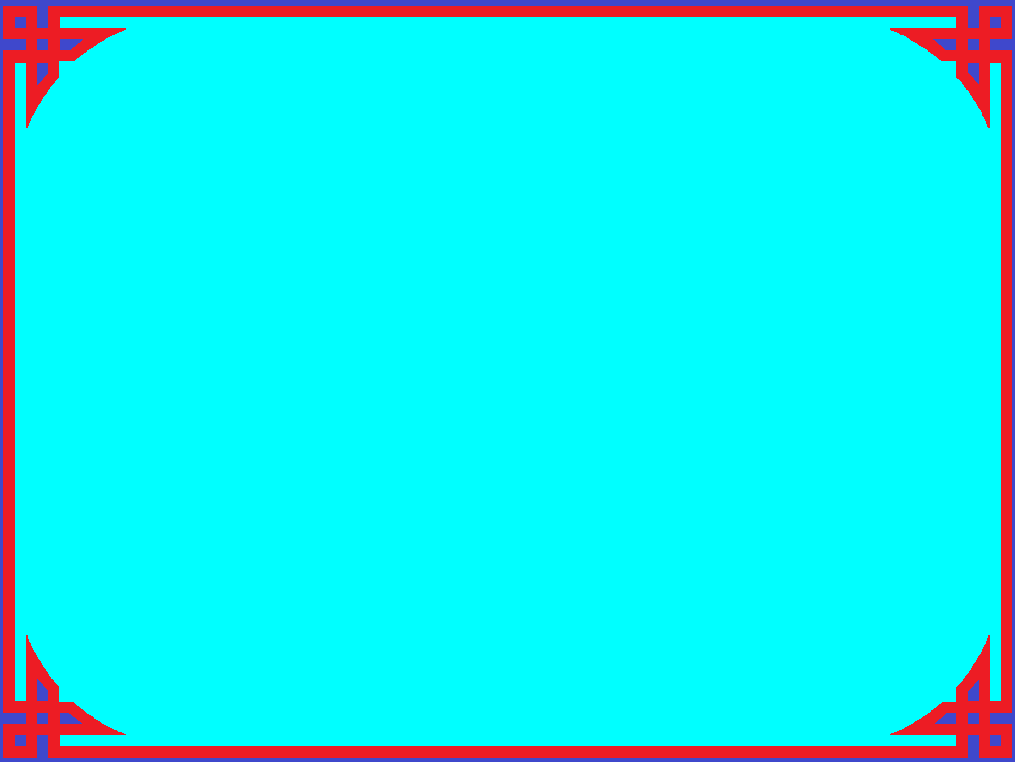 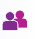 1- ابن الأفعال التي تحتها خط للمجهول، وغير ما يلزم
ز- إذا رَضِي والداي عنّي فذلك ما أرجوه.


...........................................................................................................................................................................................
إذا رضي عني فذلك ما أرجوه.
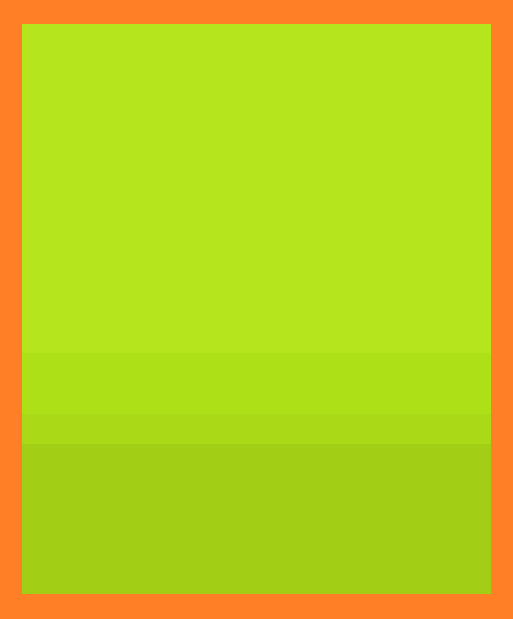 2- حدّد المكونات الموجودة في كل جملة مما يلي:
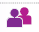 مكونات الجملة
جار ومجرور
مفعول به
مفعول مطلق
ظرف
فاعل
فعل
الجملة
م
يُحيطُ المسؤولُ القرارَ بالسّرية.
بالسّرية
القرارَ
المسؤولُ
يحيط
1
يستعينُ المعلمون بالوسائلِ.
بالوسائل
المعلمون
يستعين
2
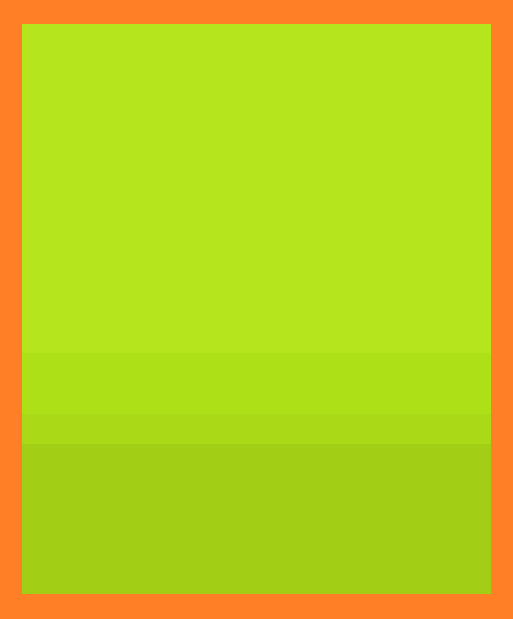 2- حدّد المكونات الموجودة في كل جملة مما يلي:
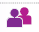 مكونات الجملة
جار ومجرور
مفعول به
مفعول مطلق
ظرف
فاعل
فعل
الجملة
م
على الصلاة
يحافظُ المسلم على الصلاة.
المسلم
يحافظ
3
تبذلُ الدولةُ الكثيرَ للمواطنين.
للمواطنين
الكثير
الدولة
تبذل
4
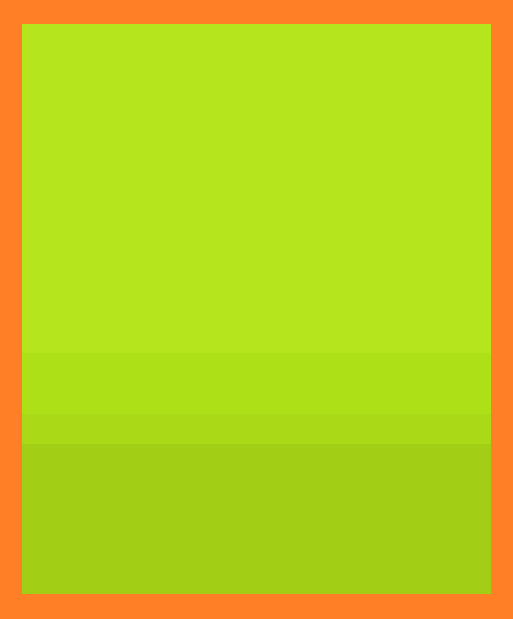 2- حدّد المكونات الموجودة في كل جملة مما يلي:
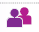 مكونات الجملة
جار ومجرور
مفعول به
مفعول مطلق
ظرف
فاعل
فعل
الجملة
م
غداً
تقيم المدرسة الاحتفال غداً.
الاحتفال
المدرسة
تقيم
5
تطوّرت البلاد تطوّراً.
تطوّراً
البلاد
تطورت
6
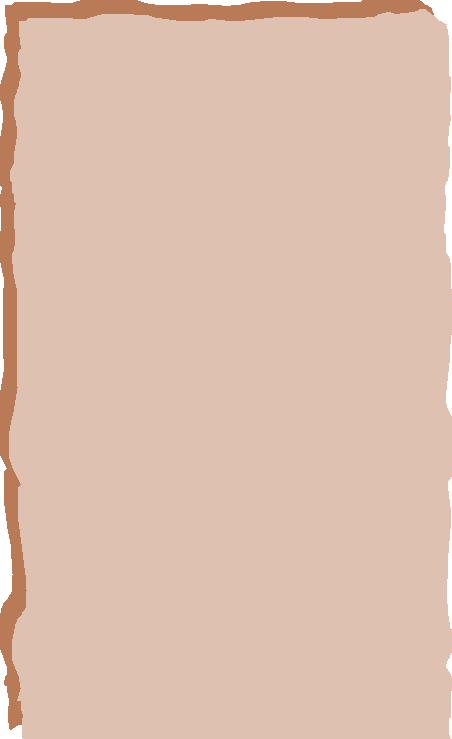 3- ابن الأفعال التي تحتها خط للمجهول فيما يلي، ثم أكمل الاستنتاج بعدها
ينهى المحتسبُ عنِ المنكرِ.

......................................................................................................................................................................
ينهى عن المنكر
ب- في كلِّ صباحٍ يذهبُ الموظفون إلى العمل.

......................................................................................................................................................................
يذهب إلى العمل في كل صباح
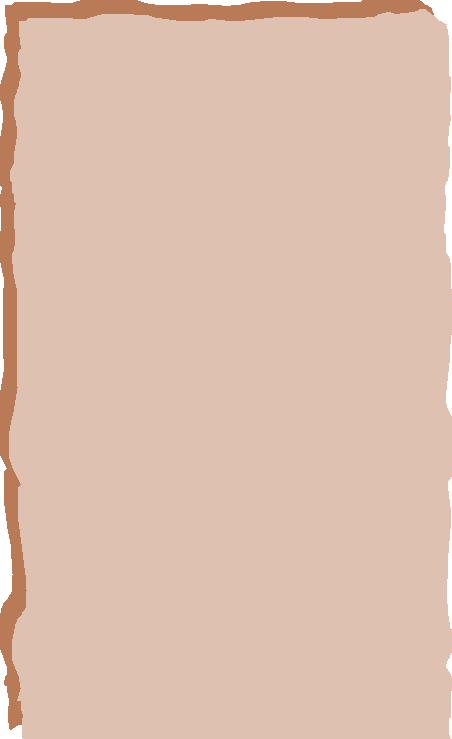 3- ابن الأفعال التي تحتها خط للمجهول فيما يلي، ثم أكمل الاستنتاج بعدها
ج- هذا إمامٌ يستضيءٌ المسلمون بعلمِهِ.

......................................................................................................................................................................
هذا الإمام يستضاء بعلمه
د- صام الصغيرُ يوماً واحداً.

......................................................................................................................................................................
صيم يوم واحد
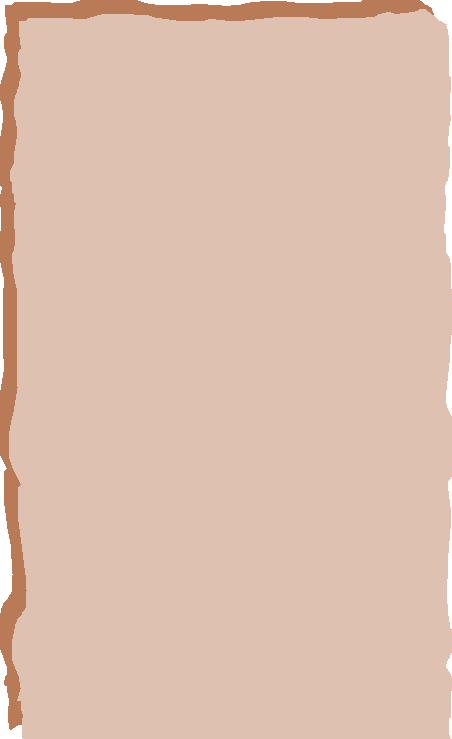 3- ابن الأفعال التي تحتها خط للمجهول فيما يلي، ثم أكمل الاستنتاج بعدها
هـ- وقف المتهمُ أمامَ القاضي.

......................................................................................................................................................................
وقف أمام القاضي
و- احتفلت المدرسةُ احتفالاً باهراً بمناسبة تخرّج طلابها.

......................................................................................................................................................................
احتفل احتفال باهر بمناسبة تخرج الطلاب.
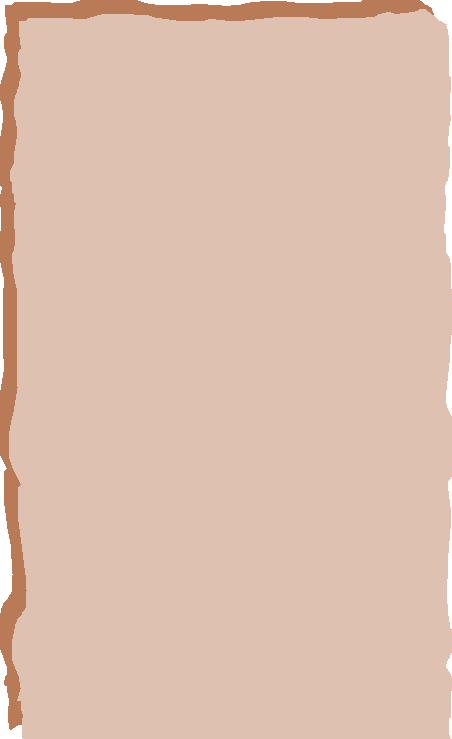 3- ابن الأفعال التي تحتها خط للمجهول فيما يلي، ثم أكمل الاستنتاج بعدها
ز- مَشى الفائزُ مشيَ المتواضع.

......................................................................................................................................................................
مشي مشي المتواضع.
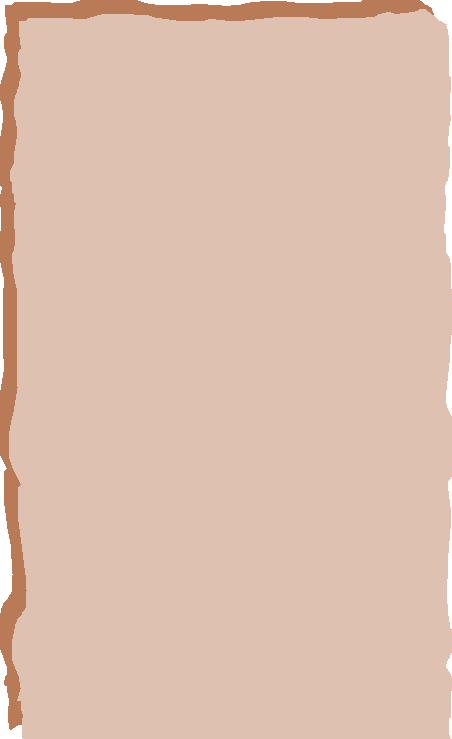 3- ابن الأفعال التي تحتها خط للمجهول فيما يلي، ثم أكمل الاستنتاج بعدها
الاستنتاج
عندما يبنى الفعل اللازم للمجهول فإنه ينوب عن الفاعل أحد المكملات التي في الجملة، وهي:
* ..................................................................................................... كما في الأمثلة (أ) و(ب) و(ج).
الجار والمجرور
* ..................................................................................................... كما في المثالين (د) و(هـ).
الظرف
* ..................................................................................................... كما في المثالين (و) ز).
المفعول المطلق
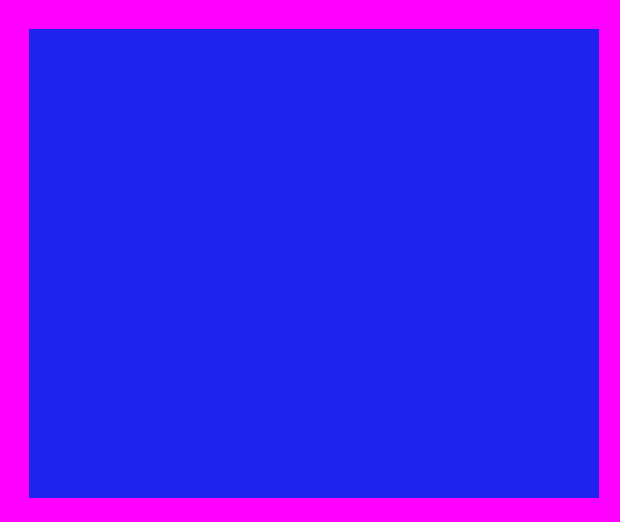 4- عد إلى مراجعك أو إلى أحد المواقع اللغوية، واذكر شروط نيابة المصدر (المفعول المطلق) والظرف عن الفاعل عند بناء الفعل للمجهول
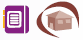 الظرف والمصدر فإنهما ينوبان بثلاثة شروط.
الأول: أن يكون كل منهما مختصًّا، فلا تجوز إنابة المصدر غير المختص، فلو قلنا: (ضُرِب ضَربٌ) لا يصح؛ لأن الضرب هنا لم يخصص بوصف، بخلاف ما إذا قلنا: ضُرِبَ ضَرْبٌ شَدِيدٌ، فقد خصص المصدر بالوصف.
وكذلك لو قلنا: صِيمَ زَمَنٌ، فإنه لا يصح؛ لأنه غير مختص، فإذا قلنا: صيم زمن طويل صح؛ لأنه خصص أيضًا.
وكذلك لو قلنا: اعتُكف مكانٌ، لم يصح؛ لأنه غير مختص، بخلاف ما لو قلنا: اعتُكِف مكانٌ حسن.
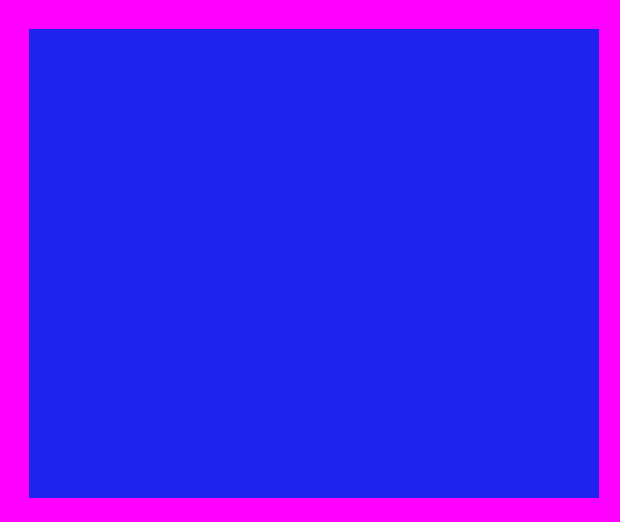 4- عد إلى مراجعك أو إلى أحد المواقع اللغوية، واذكر شروط نيابة المصدر (المفعول المطلق) والظرف عن الفاعل عند بناء الفعل للمجهول
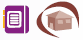 الظرف والمصدر فإنهما ينوبان بثلاثة شروط.
الثاني: أن يكون كل منهما متصرفًا، فما كان ملازمًا النصب على الظرفية، فإنه لا ينوب؛ لأنه ليس متصرفًا، فالظروف المتصرفة هي التي لا تلازم الانتصاب على الظرفية، نحو: رمضان، وفرسخ.
وكذلك المصدر الذي لا يلازم الانتصاب على المصدرية، فإنه لا ينوب عن الفاعل، مثل: سبحان.
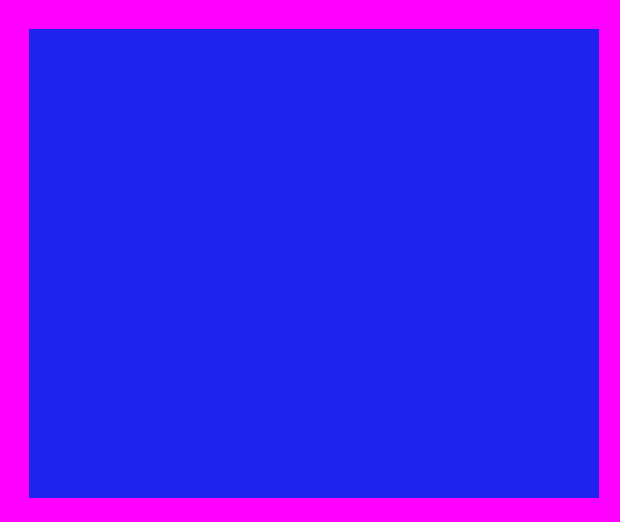 4- عد إلى مراجعك أو إلى أحد المواقع اللغوية، واذكر شروط نيابة المصدر (المفعول المطلق) والظرف عن الفاعل عند بناء الفعل للمجهول
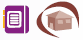 الظرف والمصدر فإنهما ينوبان بثلاثة شروط.
الثالث: أن يكون المفعول به معدومًا، فإذا كان موجودًا، فهو النائب الأول، ولا يحق لغيره أن ينوب مع وجوده، وخالف في ذلك قوم.
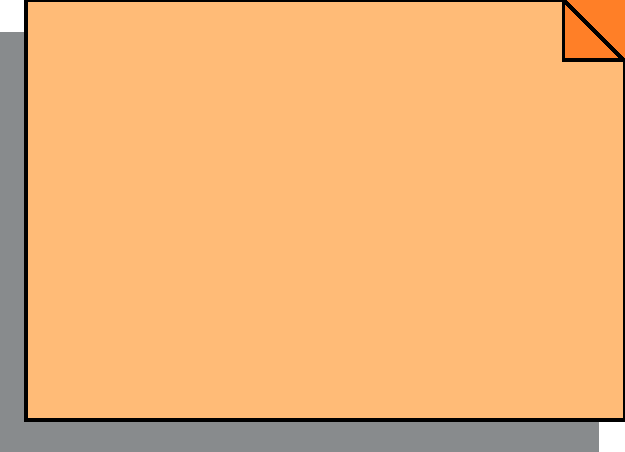 5- حدد النائب عن الفاعل ونوعه في الجمل التالية:
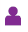 نوعه
النائب عن الفاعل
الجملة
م
قال تعالى: (يُعْرَفُ المُجْرِمُونَ بِسِيمَاهُمْ) الرحمن 41
1
مفعول
المجرمون
قال تعالى: (فَإذَا نُفِخَ فِي الصُّورِ نَفْخَةٌ واحِدَةٌ) الحاقة 13
2
مفعول مطلق
نفخة
3
جار ومجرور
بسيرته
ذلك إمام يقتدى بسيرته.
ظرف مكان
4
أمام
جُلسَ أمامُ الأمير.
جار ومجرور
5
من بعض
يستفاد من بعض النفايات بإعادة تدويرها.
مفعول به
6
الحفل
اُستُفتِح الحفلُ بالقرآن الكريم.
مفعول مطلق
7
ركض
رُكِضَ ركضُ الخائفِ عندَ نزولِ المطرِ.
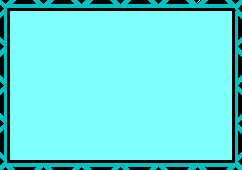 6- حوّل الأفعال التي تحتها خط من مبنيّة للمجهول إلى مبنيّة للمعلوم، وغيّر ما يلزم
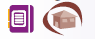 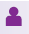 يُعاد بثُّ البرنامج غداً.

           .........................................................................................................................................................................................
يعيد التلفاز بث البرنامج غداً
ب- تُدفع الزكاةُ للمحتاجين.

           .........................................................................................................................................................................................
تدفع الدولة الزكاة للمحتاجين
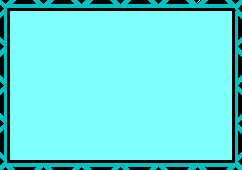 6- حوّل الأفعال التي تحتها خط من مبنيّة للمجهول إلى مبنيّة للمعلوم، وغيّر ما يلزم
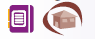 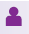 ج- سُعي اليومُ في التوسعة الجديدةِ.

           .........................................................................................................................................................................................
سعى المهندسون اليوم في التوسعة الجديدة
د- سُهرتْ ليلةُ العيد.

           .........................................................................................................................................................................................
سهر الناس ليلة العيد
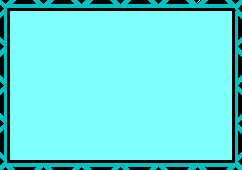 6- حوّل الأفعال التي تحتها خط من مبنيّة للمجهول إلى مبنيّة للمعلوم، وغيّر ما يلزم
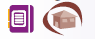 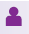 هـ- اُختُفيَ اختفاءُ المطلوب.

           .........................................................................................................................................................................................
اختفى الولد اختفاء المطلوب
و- يُحضرُ العصرُ أحياناً إلى المدرسة.

           .........................................................................................................................................................................................
يحضر الطلاب العصر أحيانا إلى المدرسة
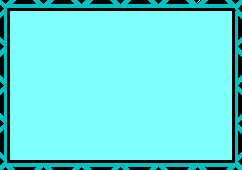 6- حوّل الأفعال التي تحتها خط من مبنيّة للمجهول إلى مبنيّة للمعلوم، وغيّر ما يلزم
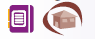 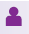 ز- فُهِم فهمٌ عميقٌ.

           .........................................................................................................................................................................................
فهم الطالب فهماً عميقاً
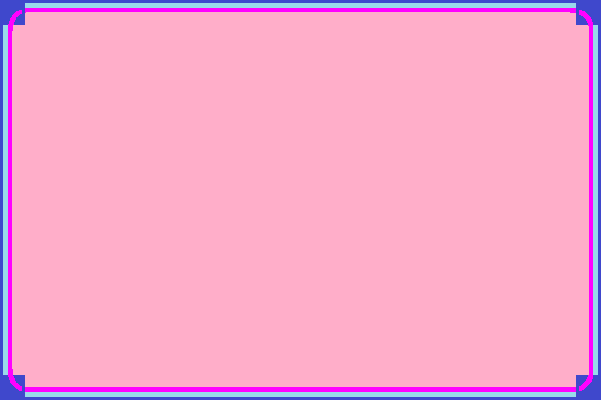 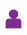 7- مثل لما يلي في جمل مفيدة
مفعول مطلق (مصدر) جاء نائباً عن الفاعل:

          ........................................................................................................................
ركض ركض الشجعان
ب- جار ومجرور جاء نائباً عن الفاعل:

          ........................................................................................................................
وجد في البلد
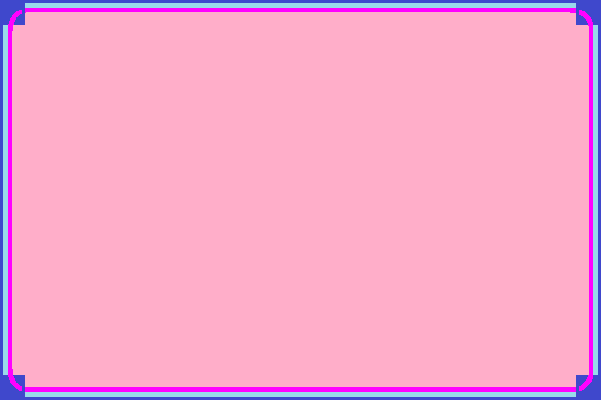 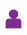 7- مثل لما يلي في جمل مفيدة
ج- ظرف زمان جاء نائباً عن الفاعل: 

          ........................................................................................................................
عرف اليوم الذي ولد فيه.
د- ظرف مكان جاء نائباً عن الفاعل:

          ........................................................................................................................
سمع أمام الناس.
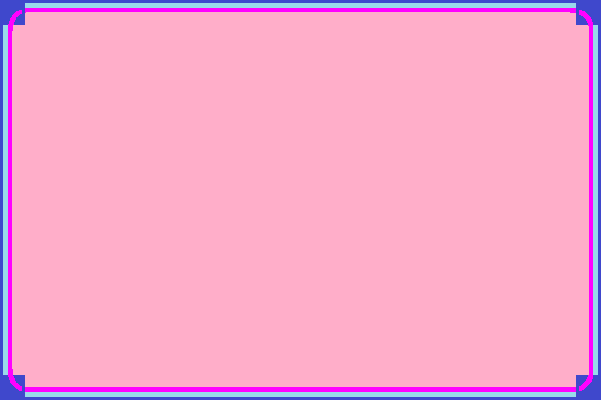 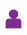 7- مثل لما يلي في جمل مفيدة
هـ- مفعول به جاء نائباً عن الفاعل:

          ........................................................................................................................
فهم الدرس
و- مفعول به أول جاء نائباً عن الفاعل:

          ........................................................................................................................
حسب عقله راجحاً
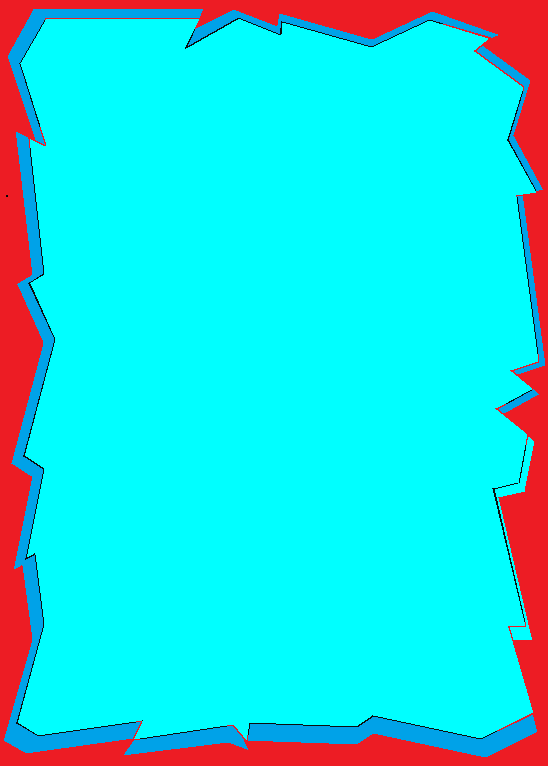 8- أكمل إعراب ما يلي:
أ- أُذِّن وقتُ صلاة الصبح.
أذن: فعل ماض مبني على الفتح، وهو مبني للمجهول.
وقت: نائب فاعل ..................................... وعلامة ..................................... الضمة الظاهرة على آخره. وهو مضاف.
رفعه
مرفوع
صلاة: مضاف إليه مجرور، وعلامة جره ................................ الظاهرة على آخره، وهو مضاف.
الكسرة
الصبح: مضاف إليه ............................. وعلامة ............................. الكسرة الظاهرة على آخره.
جره
مجرور
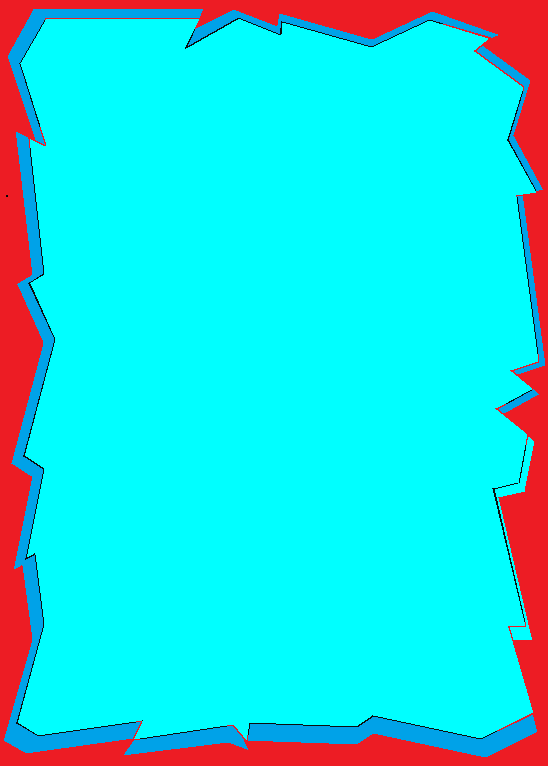 8- أكمل إعراب ما يلي:
ب- جُلس في المكان.
جلس: فعل ماض مبني على ........................ وهو مبني ل.............................................
الفتح
لمجهول
في: حرف جر.
المكان: اسم مجرور، وعلامة جره........................................................... والجار والمجرور (في المكان) في محل رفع نائب فاعل.
الكسرة
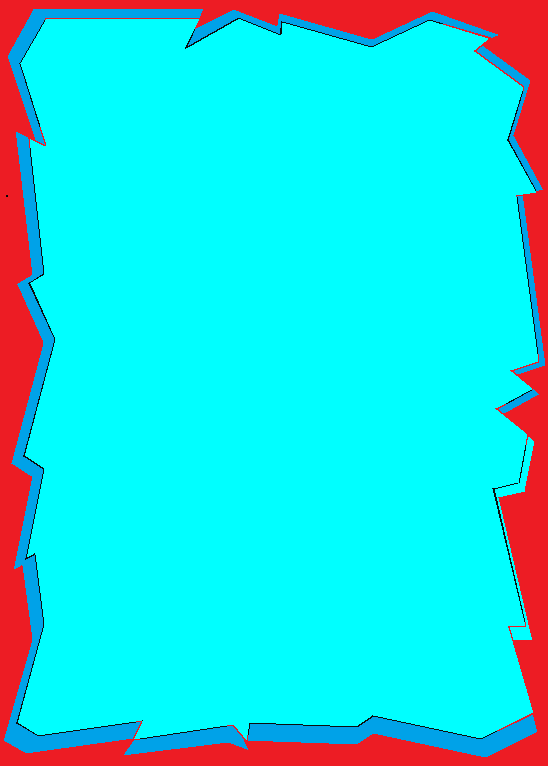 8- أكمل إعراب ما يلي:
ج- نودي للصلاة.
نودي:...................................................................................................................................................................
فعل ماض مبني على الفتح وهو مبني للمجهول.
للصلاة:..........................................................................................................................................................
اللام حرف جر و( الصلاة) اسم مجرور، وعلامة جره الكسرة والجار والمجرور (في المكان) في محل رفع نائب فاعل
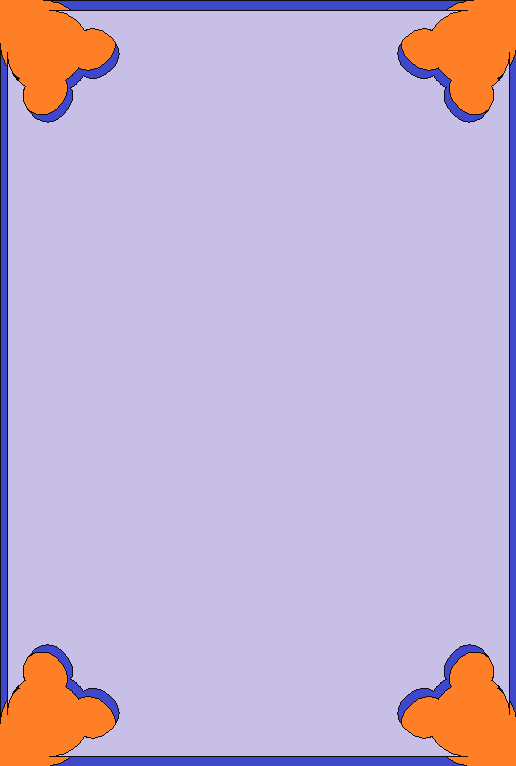 9- عد إلى مراجعك أو إلى أحد المواقع اللغوية، واذكر الأسباب التي تدعو لحذف الفاعل، مع التمثيل
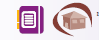 أغراض لفظية، ومنها
هذه الأغراض نوعان
المحافظة على السجع، مثل: مَنْ طابت سَرِيرتُهُ حُمِدَتْ سيرتُهُ، فالغرض هنا لفظي وهو التطابق بين فاصلي السجع، فلو قلنا: حَمِدَ الناسُ سيرته لم يكن هناك تطابق؛ لأن السريرة في الأول فاعل مرفوع، والسيرة -في الثاني- مفعول، ففي الأول ضُمَّ، وفي الثاني فتح، أما لو قلنا: بالبناء للمجهول لتجانس فاصلا السجع.
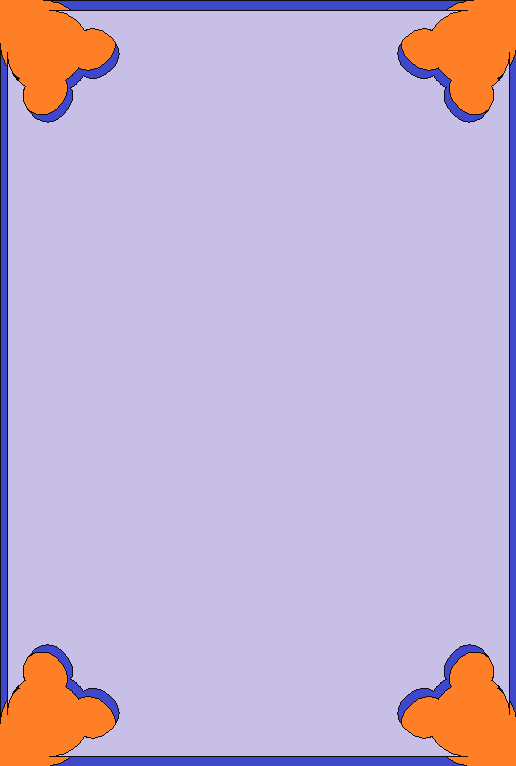 9- عد إلى مراجعك أو إلى أحد المواقع اللغوية، واذكر الأسباب التي تدعو لحذف الفاعل، مع التمثيل لها
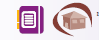 أغراض لفظية، ومنها
هذه الأغراض نوعان
الإيجاز، نحو قوله تعالى:{ ذَلِكَ وَمَنْ عَاقَبَ بِمِثْلِ مَا عُوقِبَ بِهِ ثُمَّ بُغِيَ عَلَيْهِ} [الحج: 60].
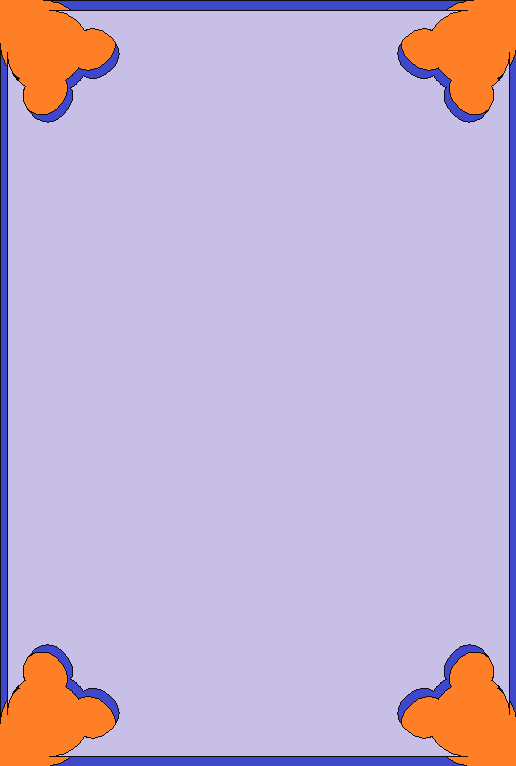 9- عد إلى مراجعك أو إلى أحد المواقع اللغوية، واذكر الأسباب التي تدعو لحذف الفاعل، مع التمثيل لها
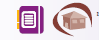 أغراض معنوية
هذه الأغراض نوعان
العلم به، نحو: قُضِيَ الأمرُ، والأصل: قَضَى اللهُ الأمرَ.
الجهل به، نحو: سُرِقَ المتاع؛ لأنك لا تعلم السارق.
الإبهام على السامع، نحو: تُصُدِّقَ اليومَ على مسكينٍ، إذا أردت أن تخفي المتصدق.
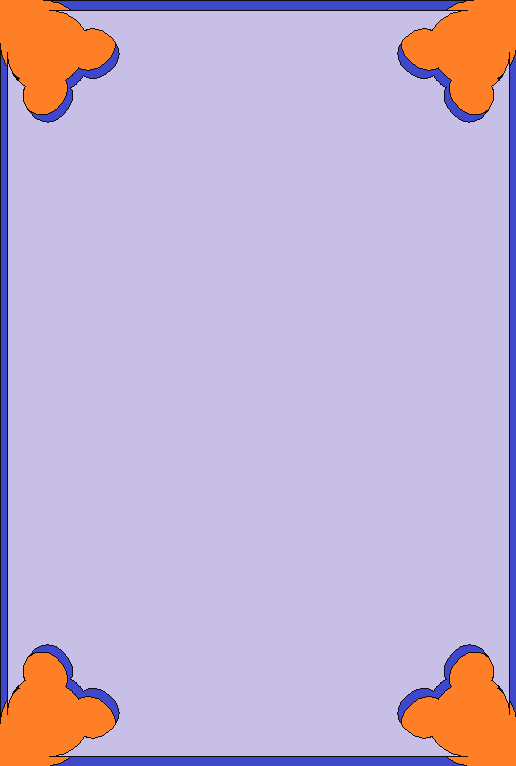 9- عد إلى مراجعك أو إلى أحد المواقع اللغوية، واذكر الأسباب التي تدعو لحذف الفاعل، مع التمثيل لها
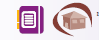 أغراض معنوية
هذه الأغراض نوعان
الخوف منه، نحو: قُتِل فلانٌ، من غير ذكر القاتل لخوفك منه أو عليه.
تعظيمه: فيصان اسمه من أن يقترن بالمفعول، مثل: خُلِق الخنزيرُ.
التحقير: فيصان اسم المفعول عن مقارنته، نحو: قُتِلَ عمرُ.
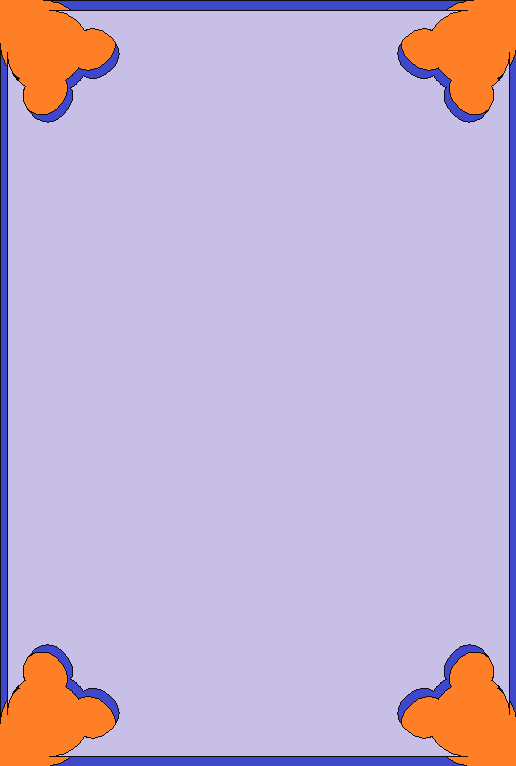 9- عد إلى مراجعك أو إلى أحد المواقع اللغوية، واذكر الأسباب التي تدعو لحذف الفاعل، مع التمثيل لها
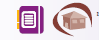 أغراض معنوية
هذه الأغراض نوعان
قصد إبهامه: بألا يتعلق مراد المتكلم بتعيينه، نحو قوله تعالى: { وَإِذَا حُيِّيتُمْ بِتَحِيَّةٍ}[النساء: 86]، ونحو قوله تعالى: { إِذَا قِيلَ لَكُمْ تَفَسَّحُوا}  [المجادلة: 11]
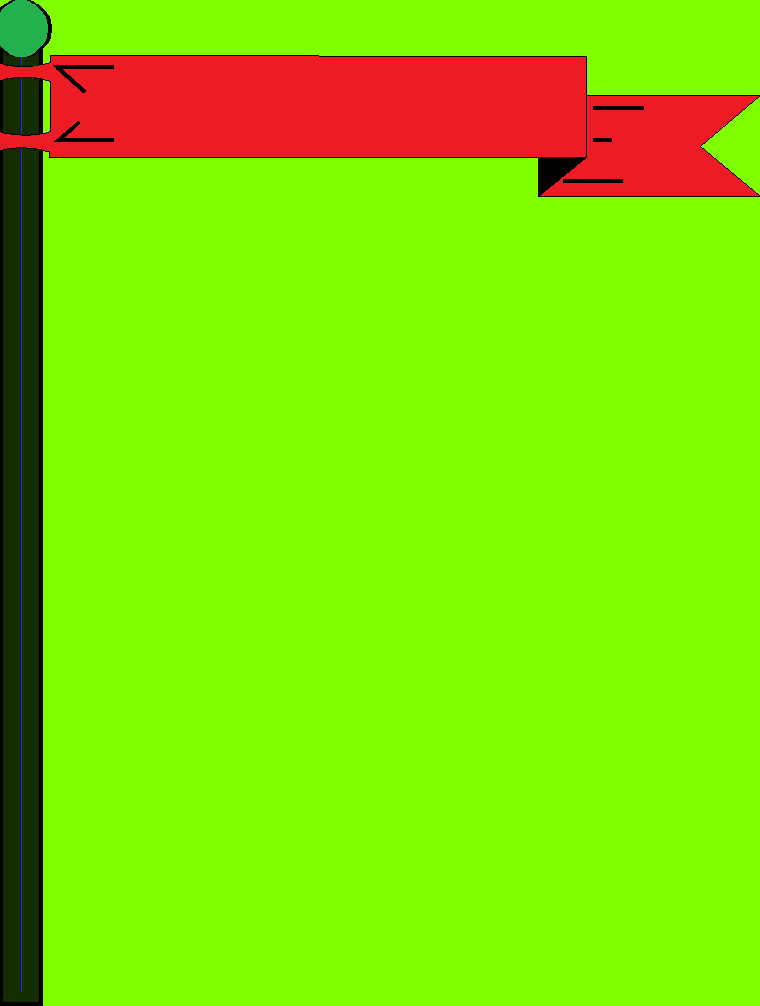 مشروع الوحدة
عد إلى كتبك في التخصصات الأخرى، واستخرج منها عشرة أمثلة على الفعل المضارع مع مراعاة التنوع في الحالة الإعرابية.
2 - يُوقد من شجرة مباركة.
1 - ويضربُ الله الأمثال للناس.
4 - يا عباد لا خوف عليكم اليوم ولا أنتم تحزنون.
3 - يهدي الله لنوره من يشاء .
5 - لا ترض بغير ما يرضي الله.
6 - لا تخافا إنني معكما أسمع وأرى.
8 - لا تحرك البندول إلا في الوقت المناسب .
7 - لينفق ذو سعة من سعته.
10 - لن تعطي المعادلة الجواب الصحيح.
9 - لا تقيسوا الزاوية العكسية.